HEPiX Virtualisation working group
Andrea Chierici
INFN-CNAF
Workshop CCR 2010
Outline
Introduction
Working assumptions
Sub-tasks description
References and links
CCR Workshop 2010
Andrea Chierici
2
Introduction
The objective is to enable virtual machine images created at one site to be used at other HEPiX (and WLGC) sites.
Agreement required on how images
are generated securely and with traceability
are transmitted securely and efficiently
can be expired/revoked if necessary
can be customised to meet individual site requirements (contextualisation)
can be used with different hypervisors
CCR Workshop 2010
Andrea Chierici
3
Working assumptions
Images are generated by some authorized or trusted process
Some sites may accept “random” user generated images, but most won’t
No root access by end user during image generation
Images are “contextualized” to connect to local site workload management system
But at least one site (other than CERN…) is interested in seeing images connect directly to experiment workload management system.
Recipient site controls how “payload” ends up in the image
CCR Workshop 2010
Andrea Chierici
4
Generation (1)
The security-related policy requirements for the generation and endorsement of trusted virtual machine (VM) images for use on the Grid has already been defined
The aim is to enable Grid Sites to trust and instantiate endorsed VM images that have been generated elsewhere.
CCR Workshop 2010
Andrea Chierici
5
Generation (2)
Endorser:
Confirms that a particular VM complete image has been produced according to the requirements of the policy
States that the image can be trusted. 
An Endorser should be one of a limited number of authorised and trusted individuals appointed either by a VO or a Site. 
The appointing VO or Site must assume responsibility for the actions of the Endorser and must ensure that he/she is aware of the requirements of the policy.
CCR Workshop 2010
Andrea Chierici
6
Virtual Machine Image Catalogue
VMIC records details of virtual machine images distributed to the sites to be run on the site’s local hardware. 
Gives sites a central point of control over the images run at their site
Provides a mechanism to control (trust) who may subscribe images to the site, and to block images that are deprecated for some reason.
CCR Workshop 2010
Andrea Chierici
7
Endorsed vs approved
Endorsed (endorser decision):
Role defined in the policy document
Scope: VMI production & maintenance
Approved (site decision)
Marks the VMI “valid for use” by the site
Scope: operating the VMI
For a VMI to run, it must be both:
Endorsed by an endorser (i.e. part of the VMIC endorsed)
Approved by the local site
CCR Workshop 2010
Andrea Chierici
8
Transmission
Recommendation for basic transport protocol(s) to be supported
Prescriptive for sites wishing to generate images
Current model is “tagged images” distributed in manner akin to mechanism used for VO software today
Proposal for optional protocols to improve transmission efficiency
E.g. transmission of only differences w.r.t. a reference image
Interested in protocols such as bitTorrent
Will not comment on intra-site image transmission
CCR Workshop 2010
Andrea Chierici
9
Expiry & Revocation
Status a little unclear
“Image Revocation List” à la CRL?
Technical proposal required
Image endorses required to revoke images in case of security issues and the like
CCR Workshop 2010
Andrea Chierici
10
Contextualization
Proposal for mechanism allowing site to configure image
File system mounted at image instantiation and automated invocation of scripts on the file system during the initialization.
Final job/payload will not execute as root
Restrictions on aspects sites are allowed to configure
No changes to C compiler, Perl, Python, … to be allowed
Contentious issue is kernel patching (not allowed)
CCR Workshop 2010
Andrea Chierici
11
Support for multiple hypervisors
Recommendations/recipe(s) to enable sites to generate images that can be used with a range of hypervisors
Only KVM and XEN (both para and full)
Limited to sl5 for both host and guest
Already tested extensively
KVM integration in sl5.4 helpful
CCR Workshop 2010
Andrea Chierici
12
Summary
A year ago, sites were rejecting any possibility of running remotely generated virtual machine images.
Today, we have the skeleton of a scheme that will enable sites to treat trusted VM images exactly as normal worker nodes.
This enables
VOs to be 100% sure of the worker node environment
(potentially) inclusion in the VM image of the pilot job framework enabling “cloud like” submission of work to sites.
Active involvement of VOs is now highly desirable as we move towards delivering a proof-of-concept system.
Nothing in what is being done
prevents sites that wish to do so from implementing Amazon EC2-style instantiation of user generated images, or
precludes use of CERNvm.
CCR Workshop 2010
Andrea Chierici
13
References and links
Hepix-virtualisation@cern.ch
VM generation policy draft
http://www.jspg.org/wiki/Policy_Trusted_Virtual_Machines
Virtualisation workshop upcoming
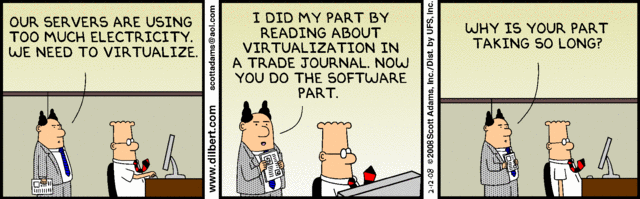 CCR Workshop 2010
Andrea Chierici
14